Ofc. Kevin Quinn
Twitter:  @Officer_Quinn
Kevin.quinn@chandleraz.org
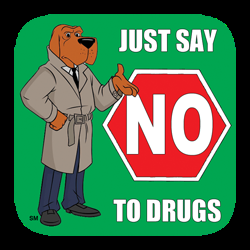 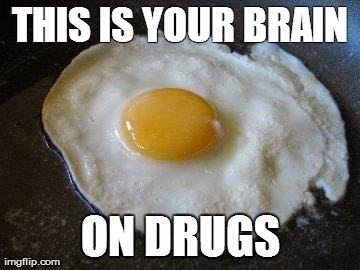 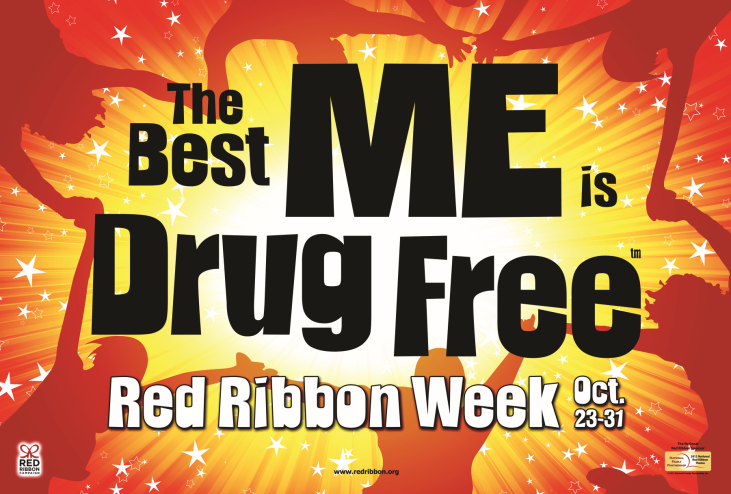 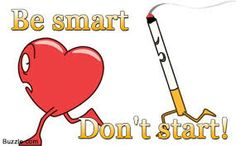 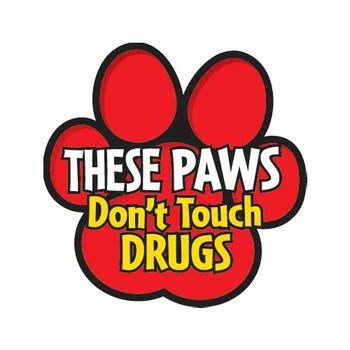 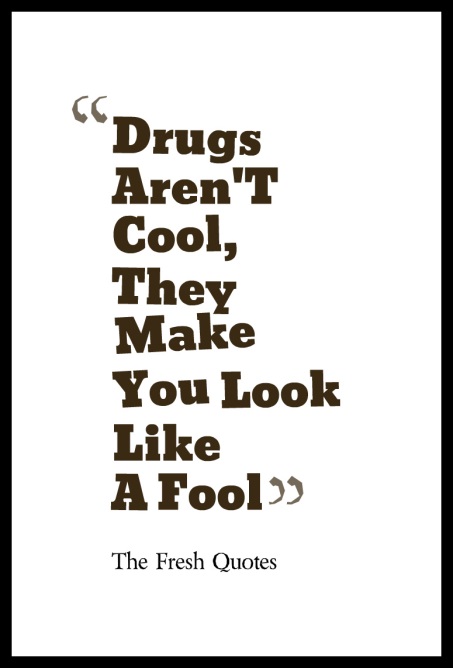 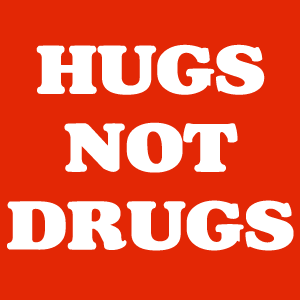 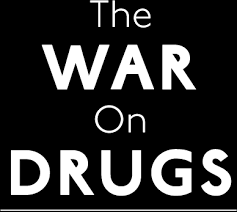 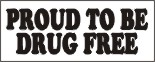 Be in the Know
Be knowledgeable – get educated 
Can’t talk to your kids if you don’t know what to say
Tell others: friends, neighbors, golf partner, co-workers, sister, etc.
Take action… learn and react
Recognize signs and symptoms… Don’t ignore!
Ask questions – start conversations
Properly dispose of medications at community sites
Show/tell others what to do and where
The Rule of 5
5 years of age
This is the average age experts advise you should start having the drug talk
5 year plan
How old is your kid? What do you want them to know 5 years from now?
Start talking
Drugs look like candyYou never know what you are getting
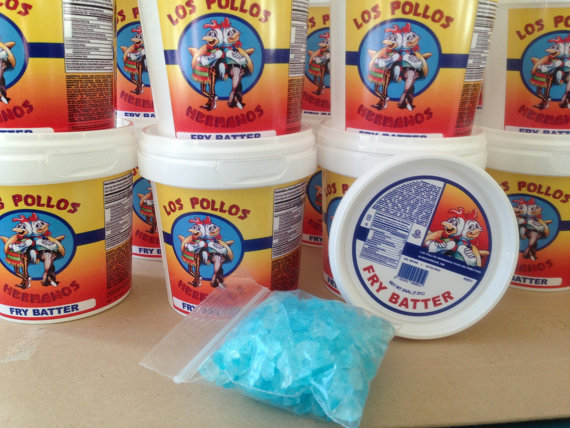 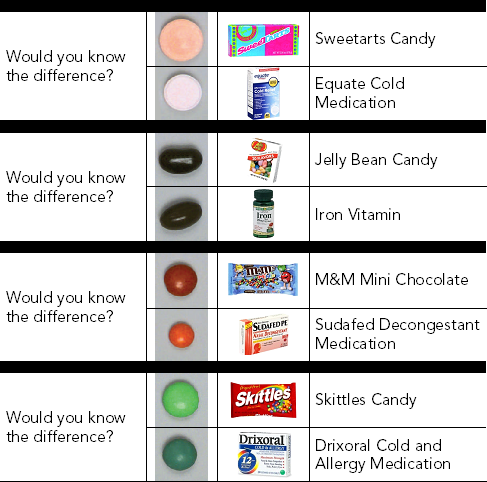 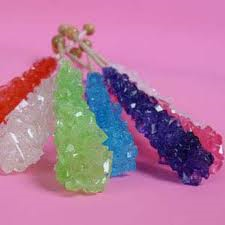 Los Pollos Hermanos Meth (Candy) Buckets
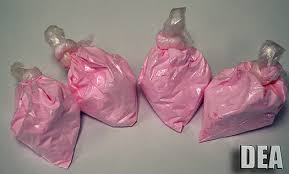 Flavored Cocaine
Love this Life
Commit to long term planning
Friday is not long term planning
What do you want to do? Where do you want to go?
Take the lead
Be strong, independent, confident… do what matters
Make decisions now for later
Choose wisely 
Know your choices impact others
… and your future
Reduce your risks and…
Extend your opportunity of life
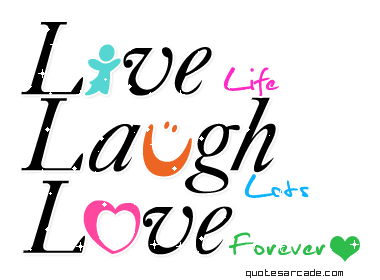 “Teens' behavior is strongly associated with their parents' behavior and expectations, so parents who expect their children to drink and use drugs will have children who drink and use drugs."
Joseph A. Califano, Jr., CASA's chairman and founder and former U.S. Secretary of Health, Education, and Welfare
12.5
Average age to start experimenting with 
drugs and alcohol
Social Norms in the Media
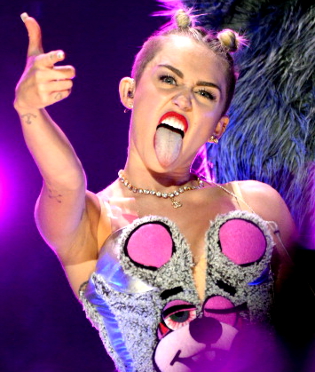 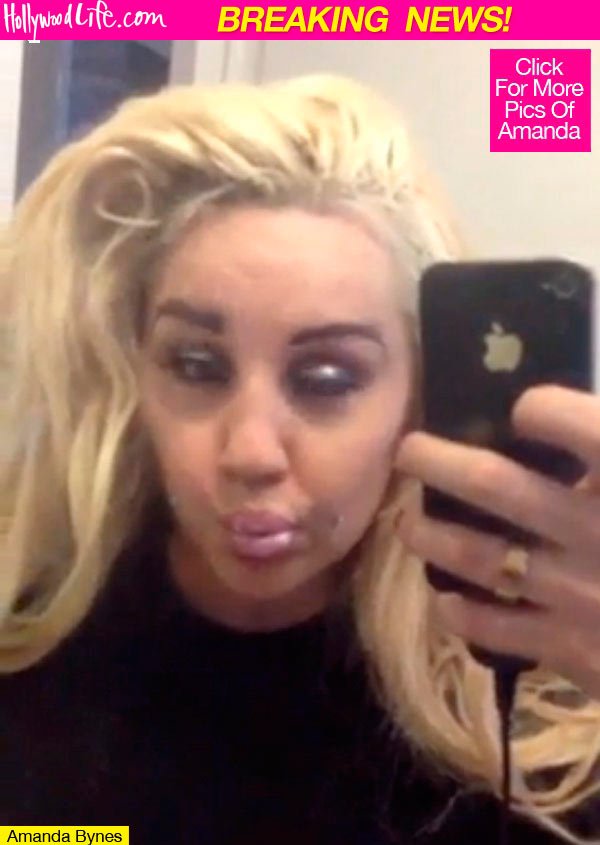 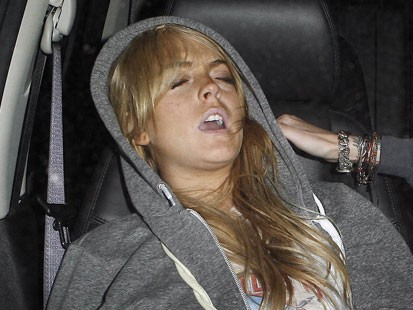 Failed drug test…again
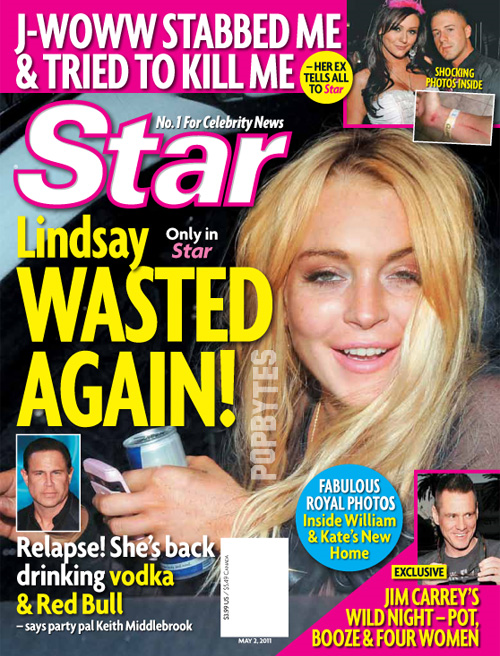 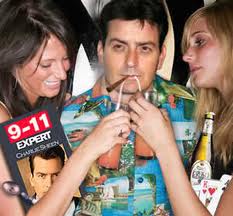 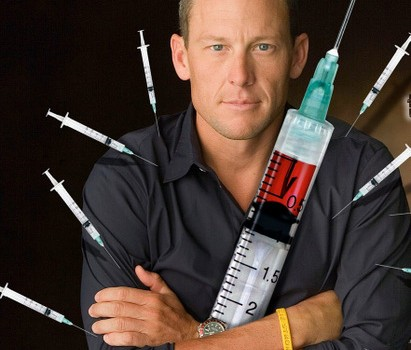 I was banging 7 gram rocks and finishing them! That’s how I roll!
Some don’t make it though…
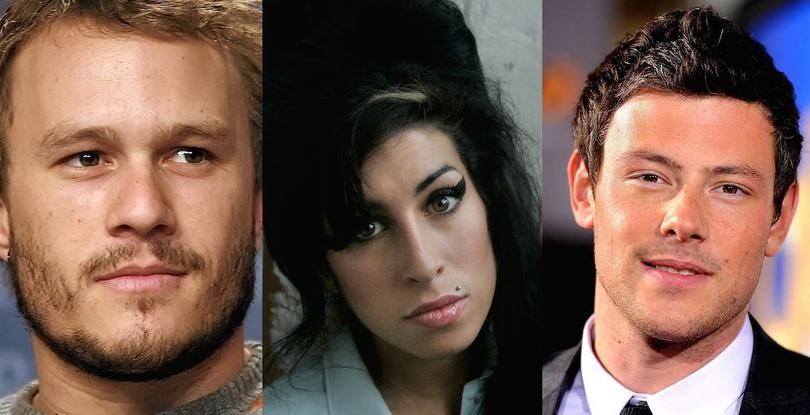 Push ‘em toward their PASSION
#1 Reason teens use drugs… 
Boredom 
What are you passionate about?
Sports/Fitness – team, classes, 5K
Dancing – classes, fun, events
Pets – rescue, shelters, volunteer, vetinarian 
Music – singing, listening 
Reading – for fun, as a volunteer
Writing – songs, poetry, books
Teaching – any classes
Art – are the creative? Photography, drawing, painting
Computers – games, social media, websites
Roles models help define NormsWhere the norms come from are IMPORTANT
Parents
Teachers
Grandparents
Music instructor
Counselors
Sports coaches
Positive Peer – after school program
Neighbors
Aunts/Uncles
Pastors
SROs
Youth group leaders
Bosses
Important adults
Prevalent Drugs of Abuse:
Alcohol
Cigarettes
Marijuana
* Prescription Drugs
Source: Monitoring the Future Survey, Institute for Social Research, University of Michigan, 1999.
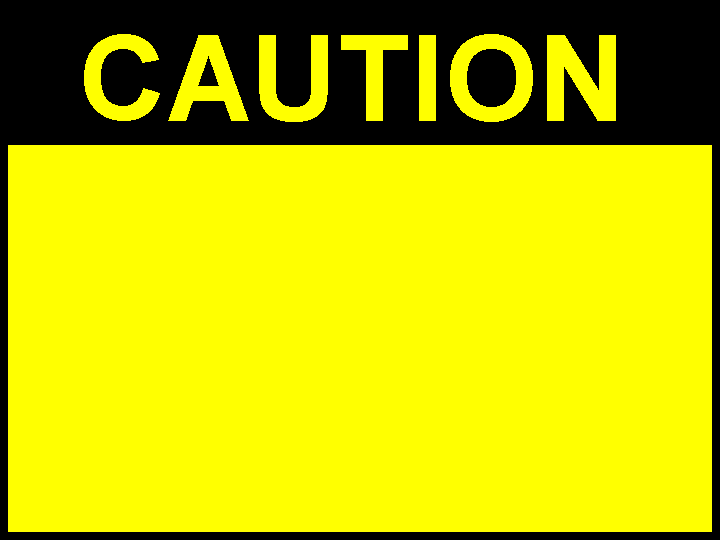 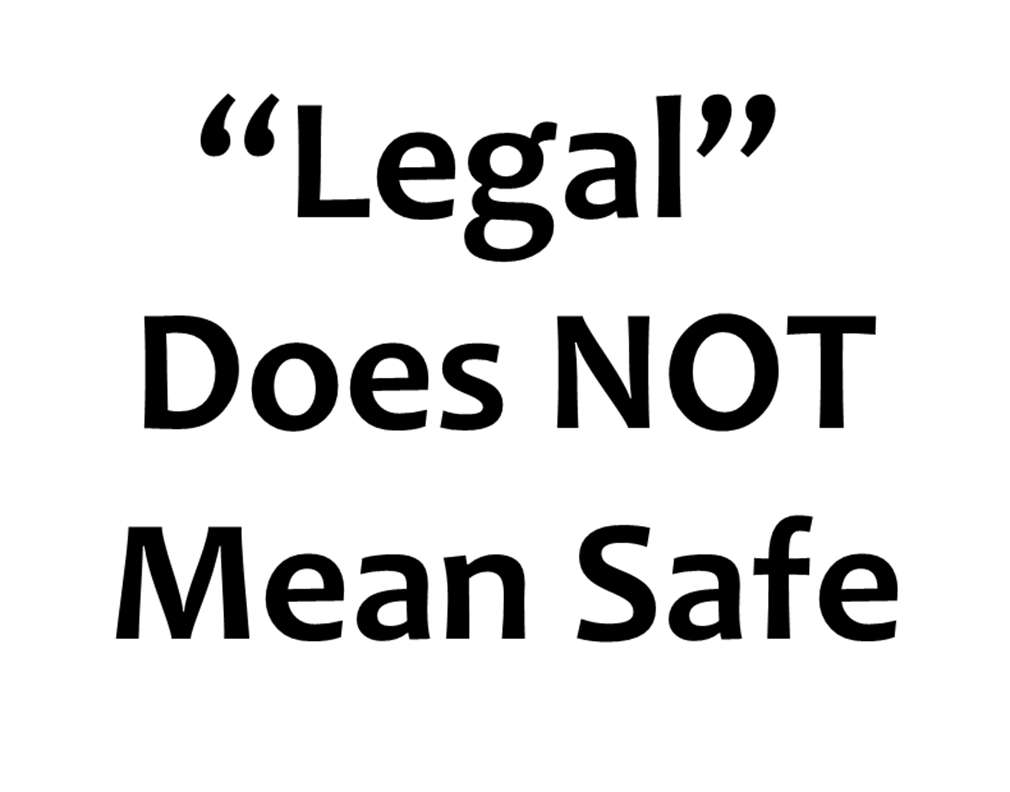 Electronic Nicotine Delivery Systems (ENDS)
Vaporizers, vape pens, hookah pens, electronic cigarettes, e-pipes, etc.
E-cig use and teens
Use among middle and high school students tripled from 2013-2014
High School
4.5% to 13.4% 
660,000 – 2 million
Middle School
1.1% to 3.9%
120,000 – 450,000
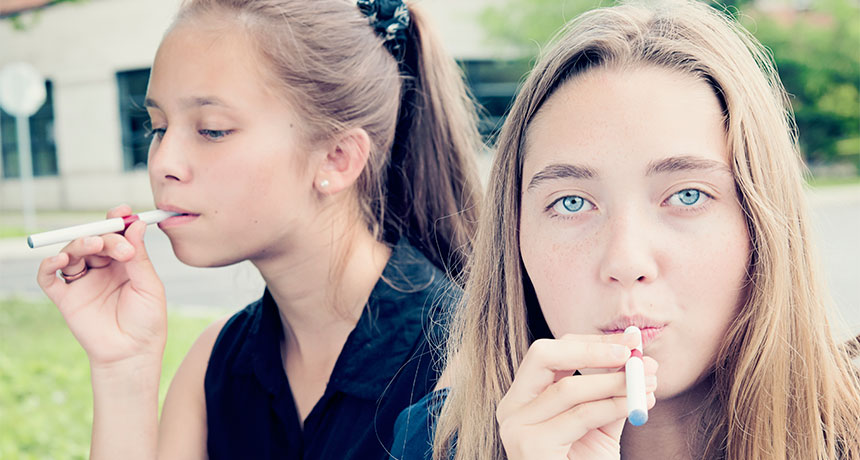 ENDS and Teen Use
More than 3 million middle and high school students were current users of e-cigs in 2015

In 2014, 81% of current youth e-cig users cited the availability of appealing flavors as primary reason for use

How do they obtain:
Visa Gift Cards          Amazon Account =  Purchase
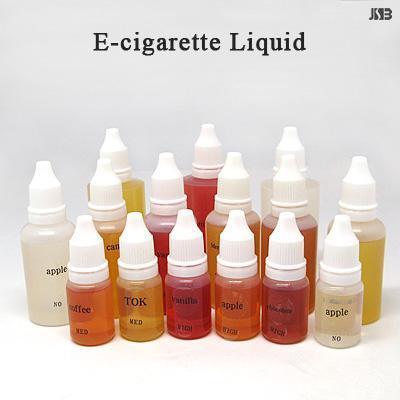 What does it look like?
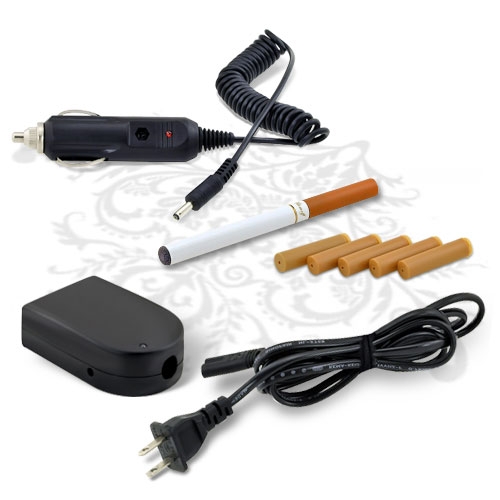 Vaping pens
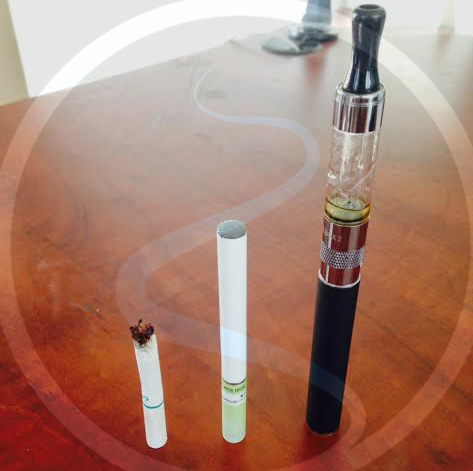 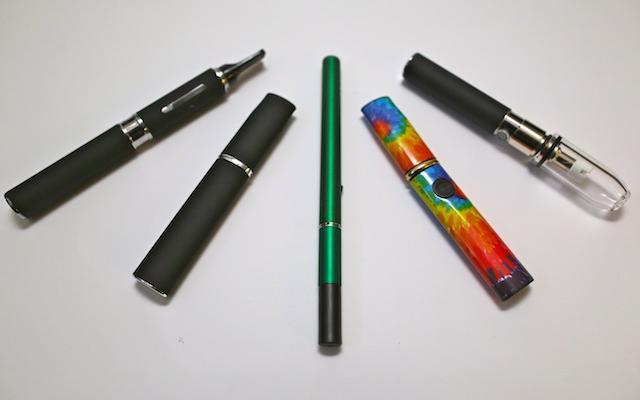 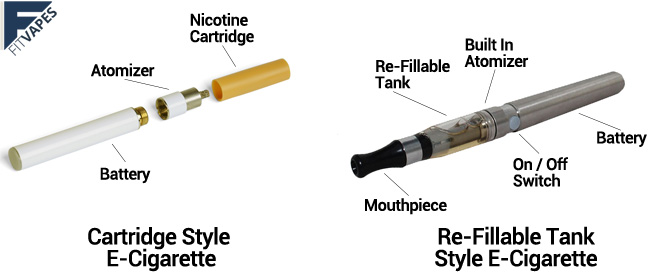 Regular Cigarettes, Electronic Cigarettes, Vaporizer Pens
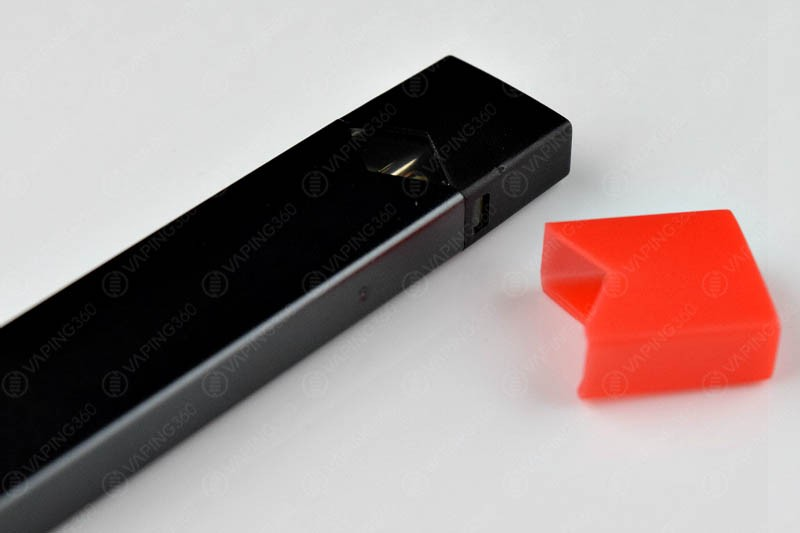 JUUL“Juuling”#JUULVAPOR
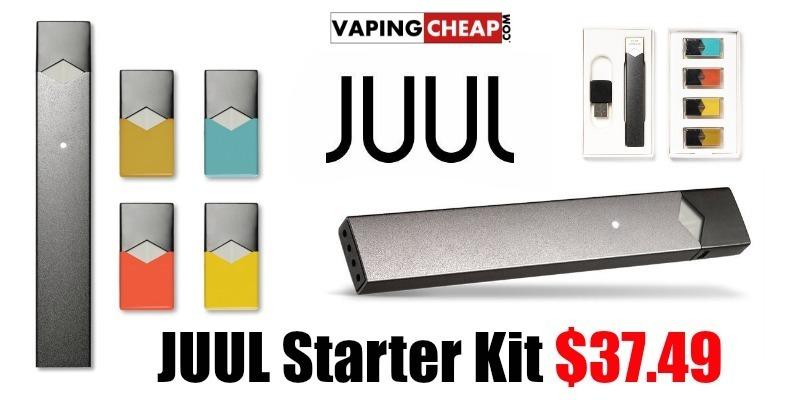 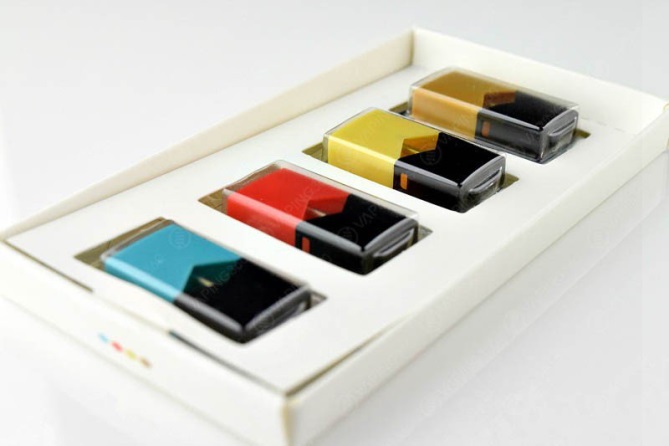 Juul Vapor e-cigarette
The Juul is barely 9cm long and 1.5cm in width. It’s basically the size of a long USB stick and weighs about the same! Ideal for putting in your pocket and taking around with you.

4 different flavor pods that are easily inserted into the device. You get 4 pods: Miint, Fruut, Bruule and Tabaac. You also get a magnetic USB charging device and a 1 year warranty.

Each Juul pod flavor cartridge contains 0.7mL of juice with 5% nicotine by weight.

The total prize for the kit is $49.99.
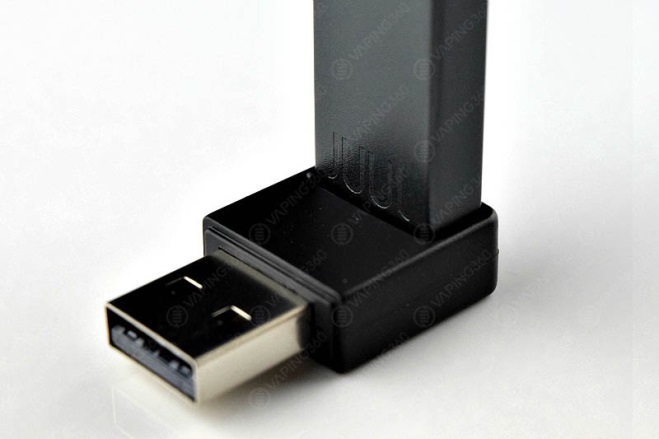 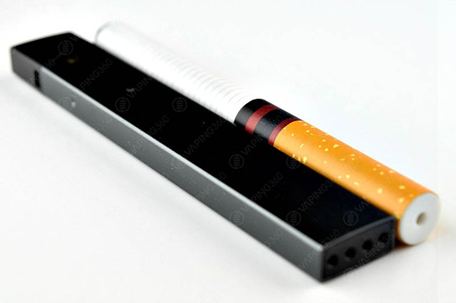 Mods“Modding”
They have more features than regular e-cigarettes, customizable options, long battery life, and most importantly, they produce more vapor
“Modifying” them to accommodate larger batteries and higher resistance atomizers, and better cartridges and tanks
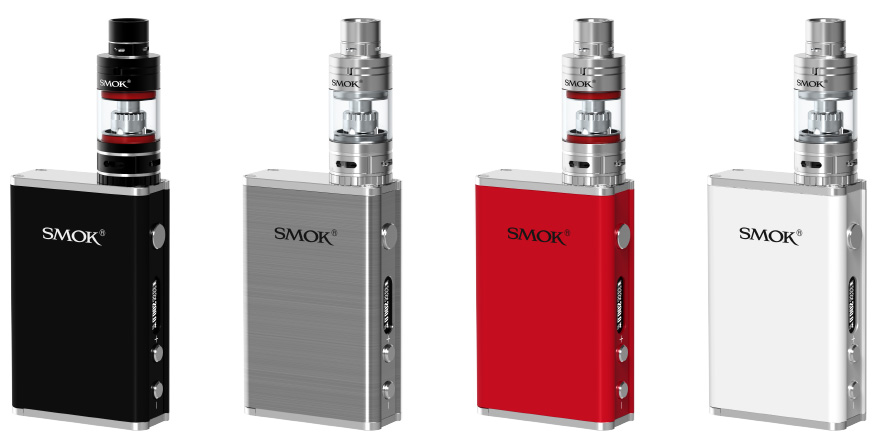 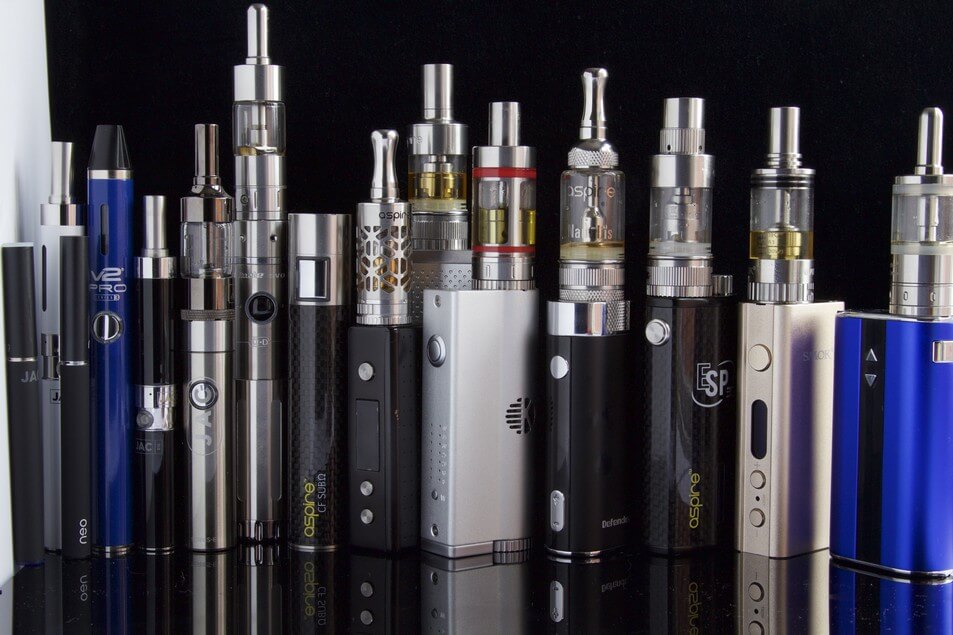 More Mods
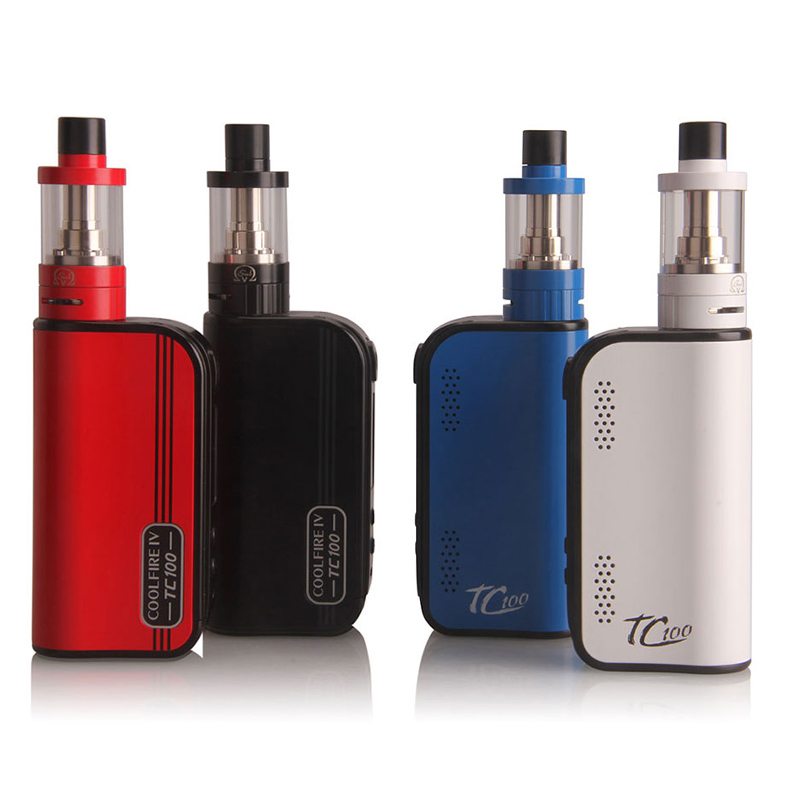 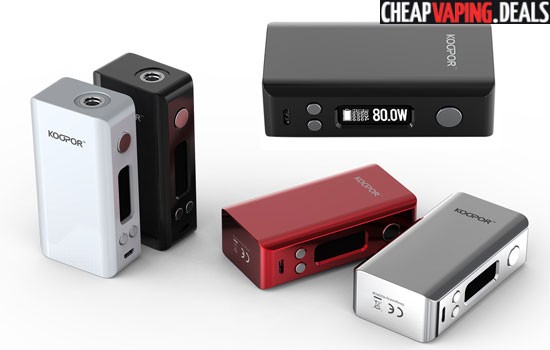 E-cig explosions
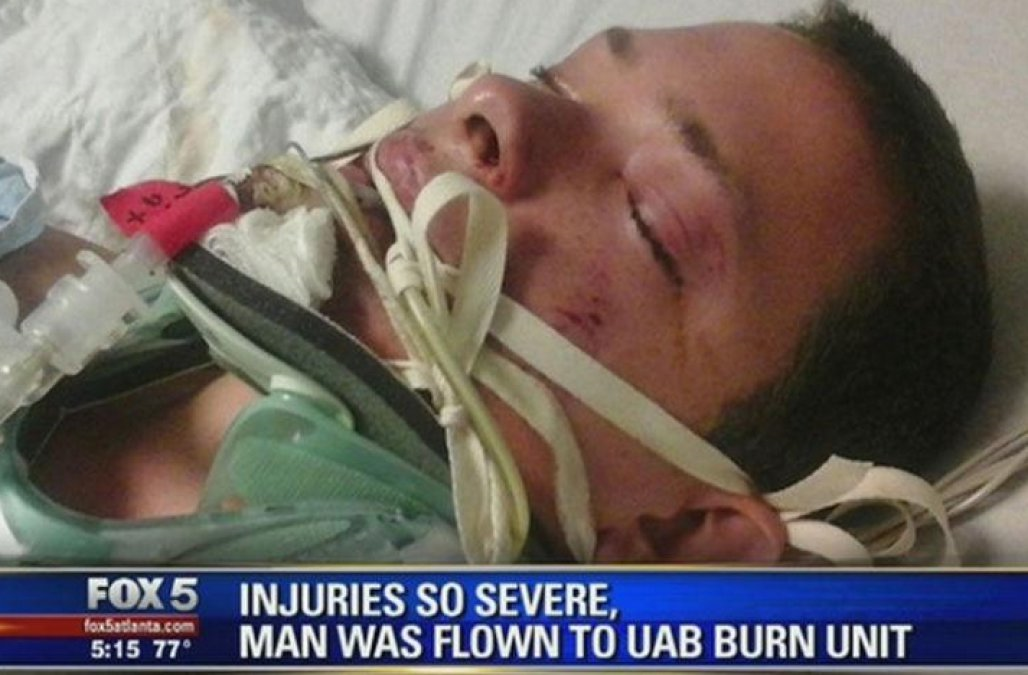 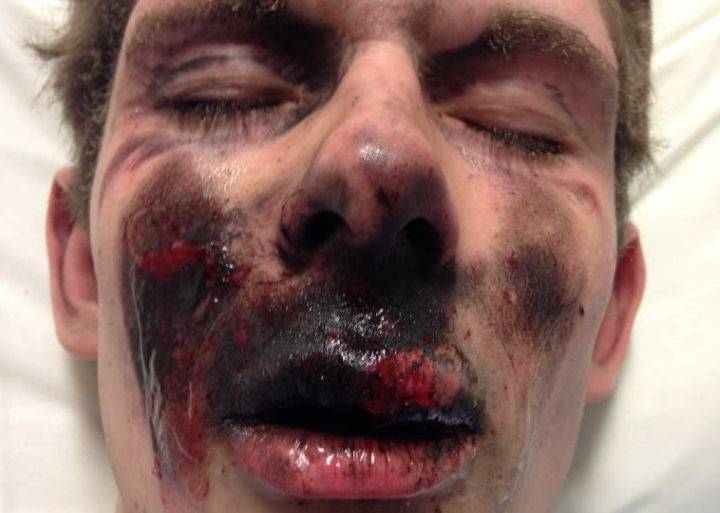 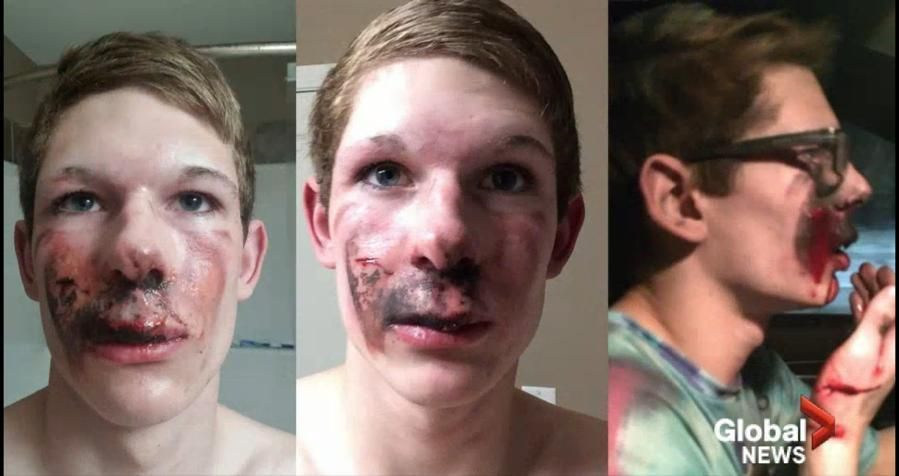 16 year old teen suffers 2nd degree burns to face
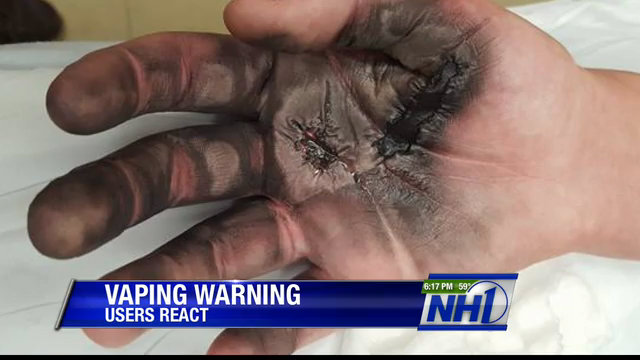 Teens and Vape explosions
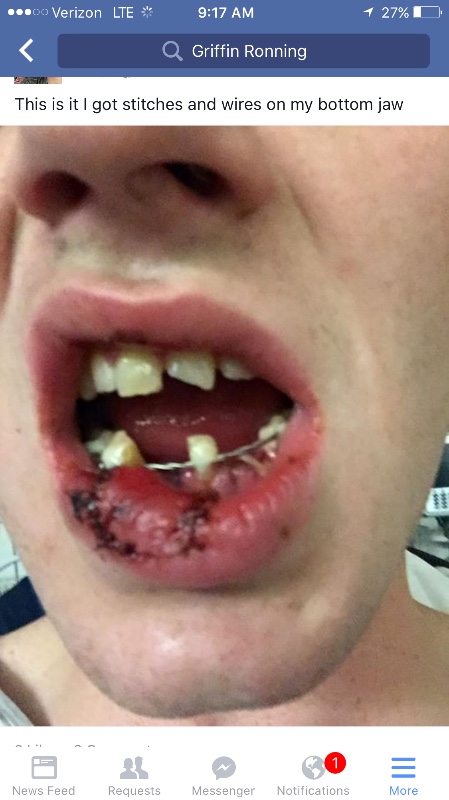 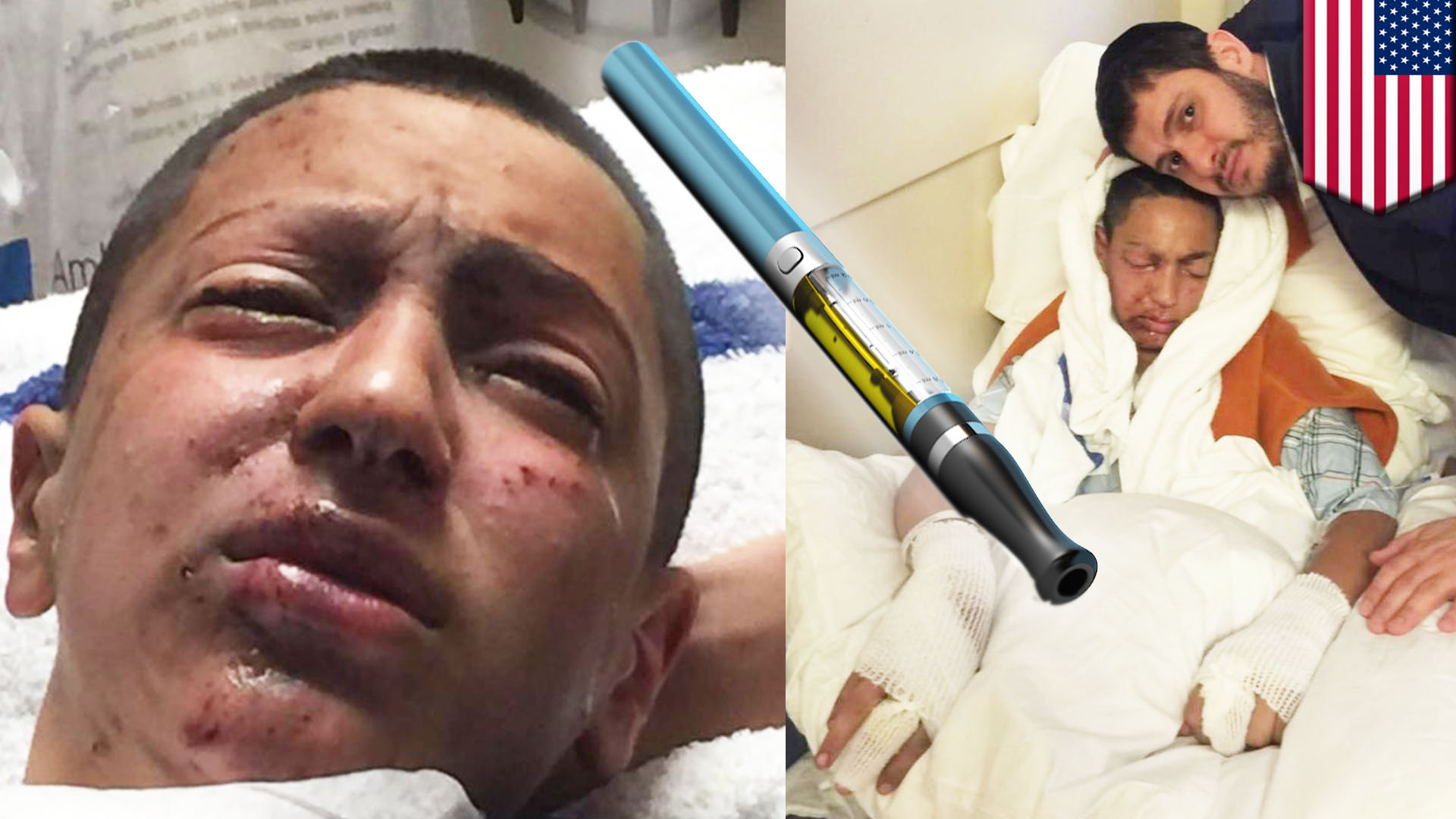 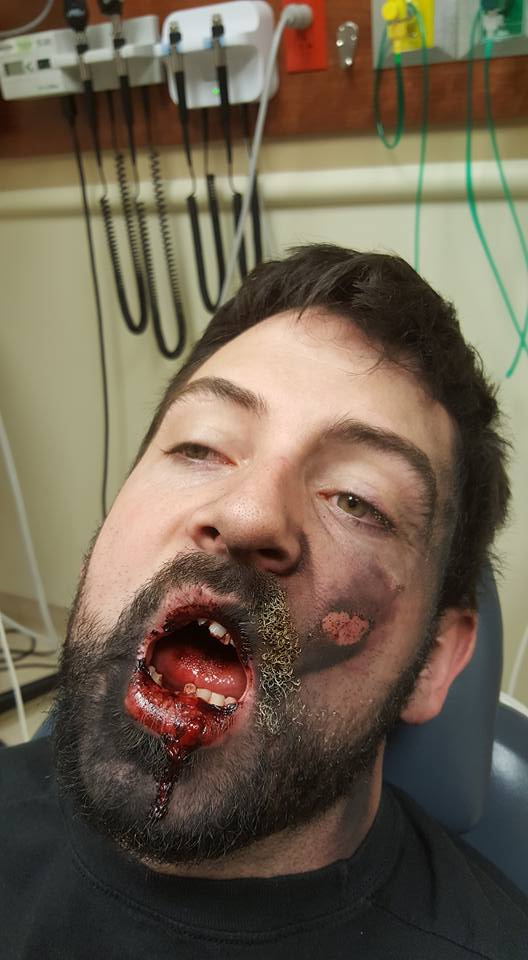 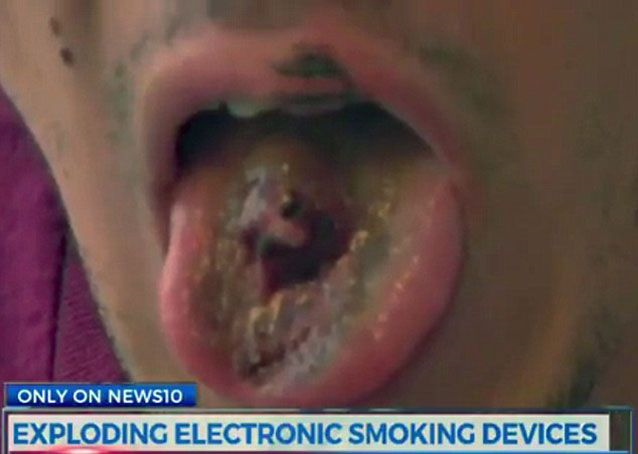 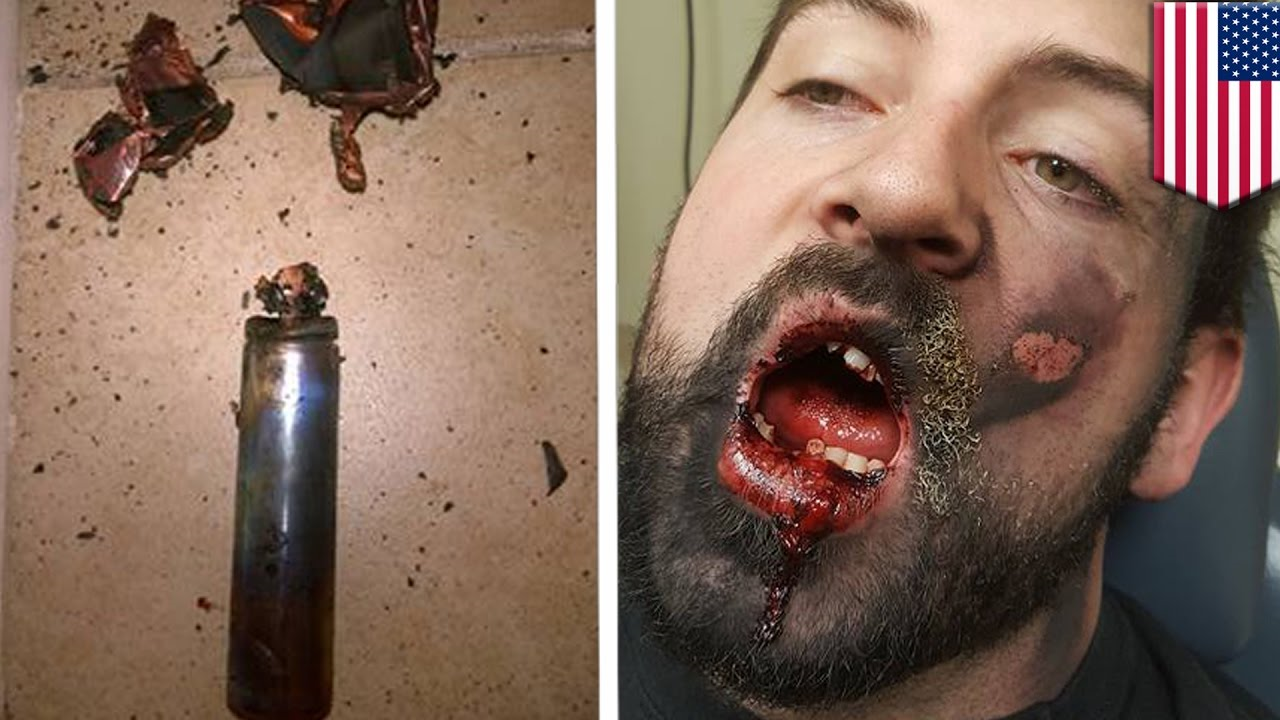 Man loses 7 teeth after vaping explosion


Man loses part of tongue after vaping explosion
Then
1960-1970s – 2-3% THC (leafy green)
420 (chemicals, time to smoke, date to party)
Smoked weed
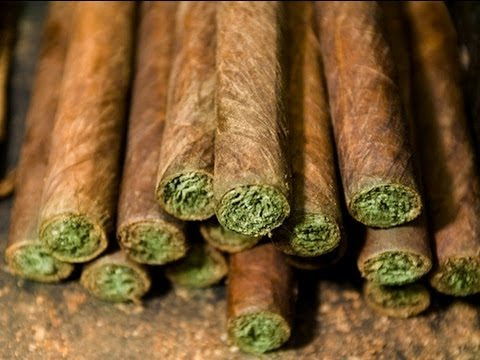 Now
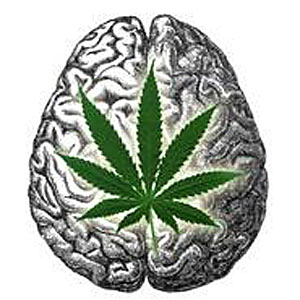 20-30% THC (leafy green) 
710 (oil, concentrated w more chemicals)
Vaped, smoked, edible, dabbing
Might not smell it
Looks like butter, honey, oil
Synthetic: cooked with butane
90% THC
Psychotic breaks
Violent behaviors
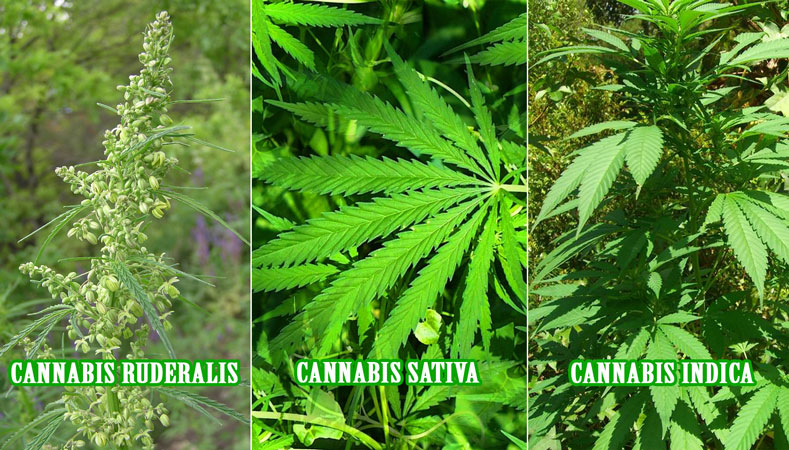 THC
Tetrahydrocannabinol 
Psychoactive ingredient in marijuana (high)
Can cause paranoia or anxiety
Mind altering
Induce sleepiness
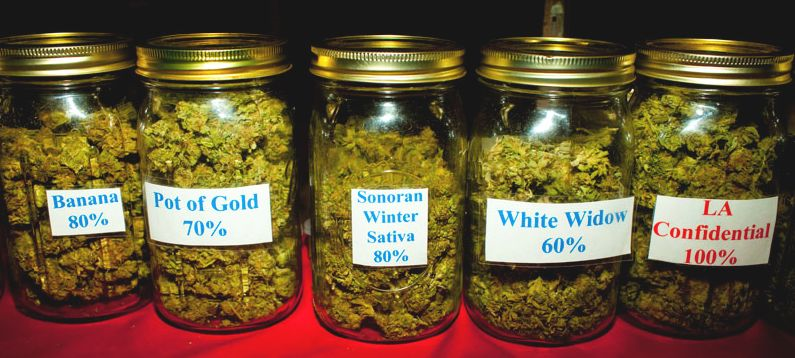 What’s happening in states with legalized marijuana?
Colorado now has the highest use rate of marijuana in the nation. Teen illicit use is 74% higher in Colorado than the national average—a 20% increase since 2012.  (2015 SAMHSA Report)

Increase in marijuana-related traffic fatalities, hospitalizations, and emergency room visits as well as marijuana- related calls to poison control centers.  (Rocky Mountain HIDTA)

In marijuana-friendly states, accidental ingestion by youth is up over 600 percent.   (Journal of Clinical Pediatrics)

Black market is thriving, hiding in plain sight in Colorado. A recent AP report says: “Illegal drug traffickers are growing weed among [Colorado’s] sanctioned pot warehouses and farms, then covertly shipping it elsewhere and pocketing millions of dollars from the sale.” (AP Jan. 2016)
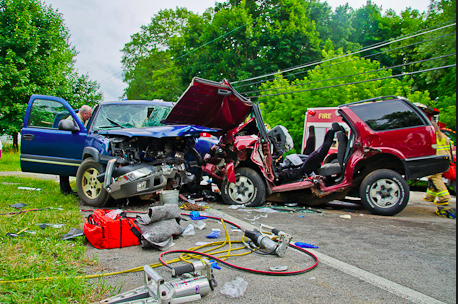 Colorado State Patrol



77% of total DUID involve Marijuana






41% of DUID involve  Marijuana ONLY
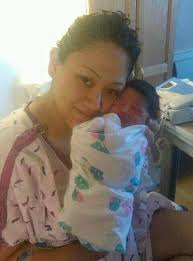 Tanya Guevara & Baby, killed by marijuana impaired driver
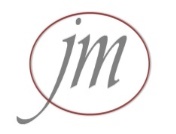 Rx Drug Use – An Epidemic
“Prescription drug abuse is the nation's fastest-growing drug problem” 
				White House Office on National Drug Policy 

1.3 million emergency room visits in 2010, a 115% increase since 2004

Overdose deaths on opioid pain relievers surpassed deaths from heroin and cocaine for the first time in 2008
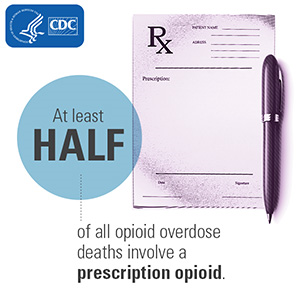 US loves Rx
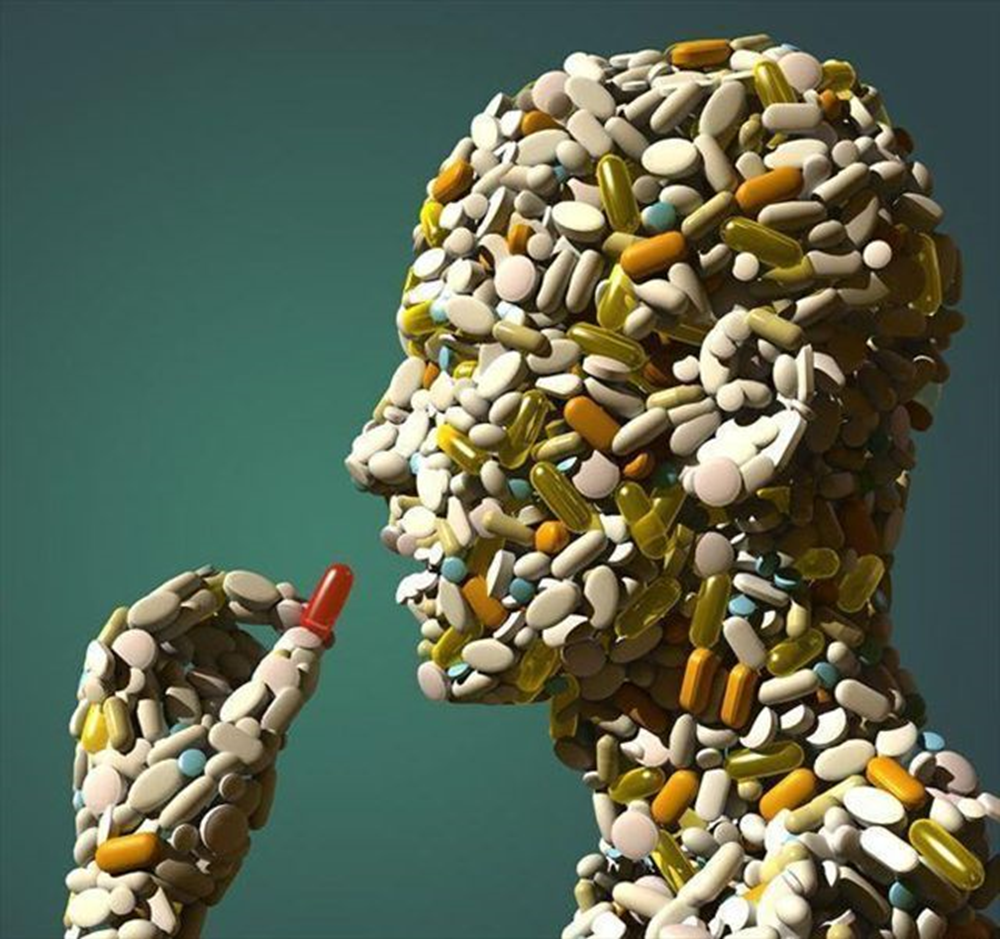 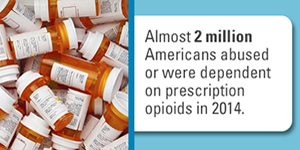 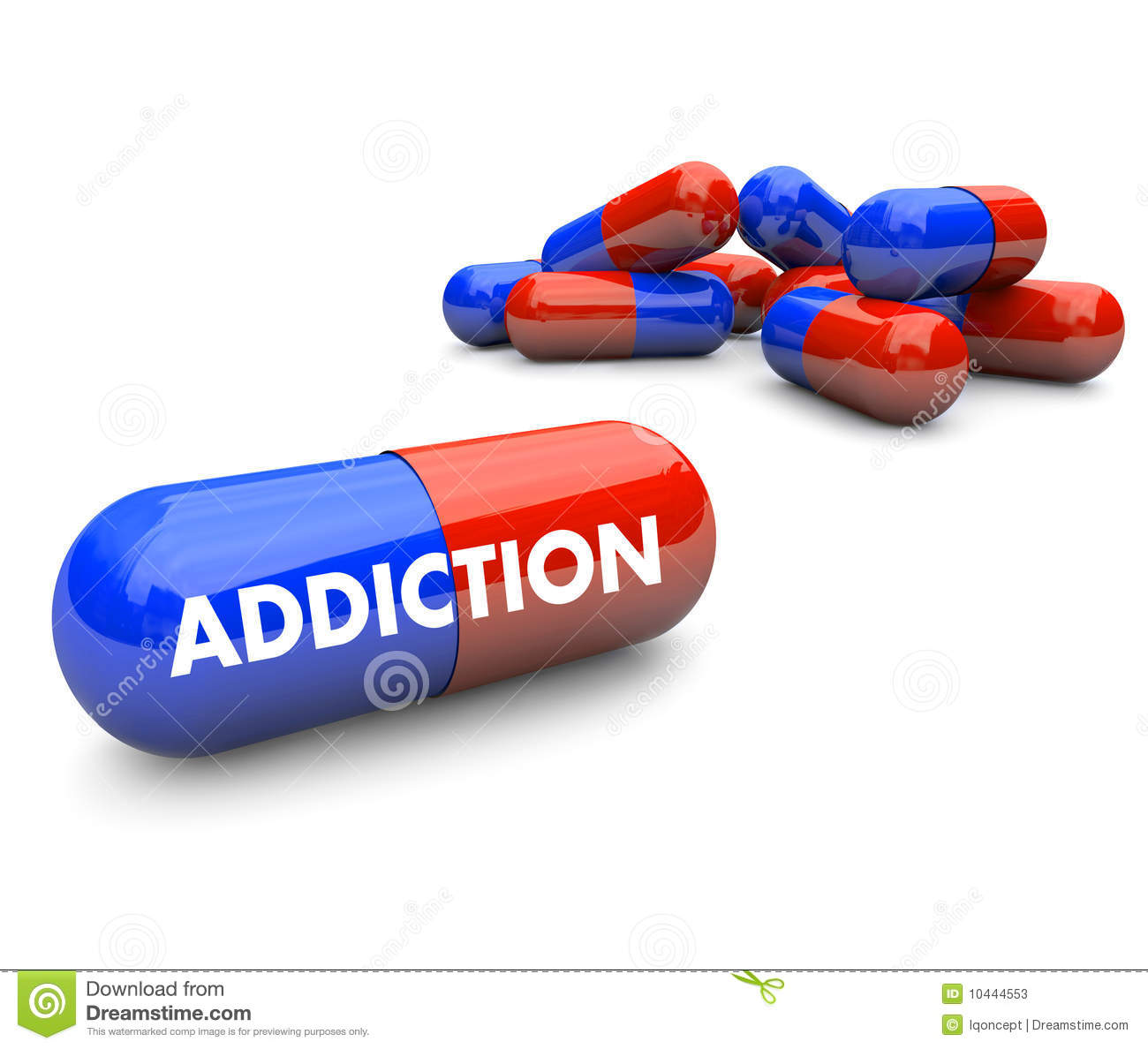 Rx by the #s
As many as 1 in 4 people who receive prescription opioids long term for non-cancer pain in primary care settings struggles with addiction

Every day, over 1,000 people are treated in emergency departments for misusing prescription opioids
Accidental Rx Overdoses
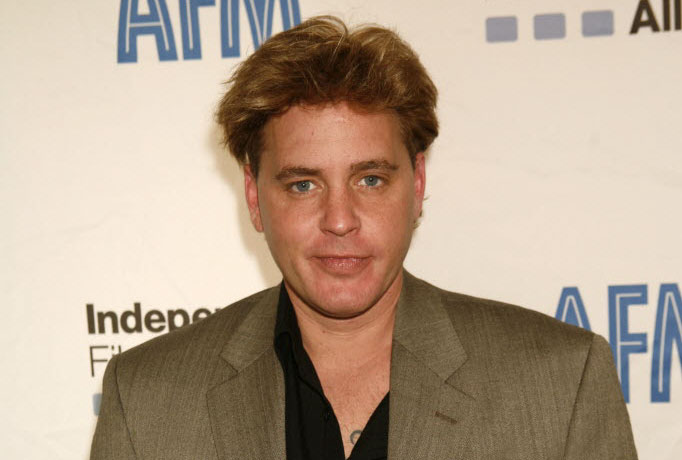 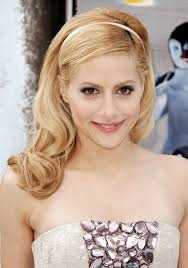 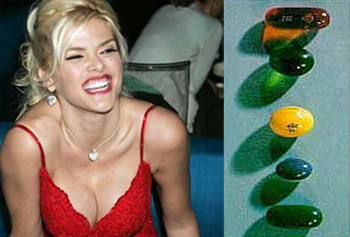 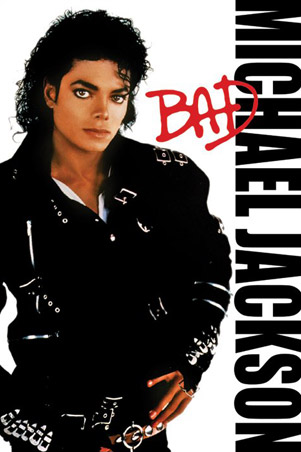 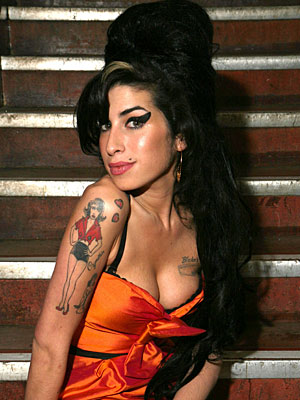 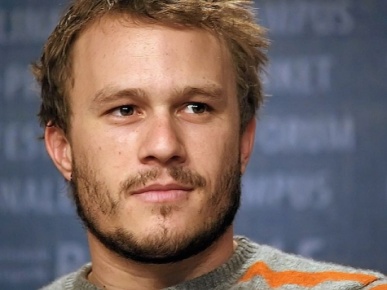